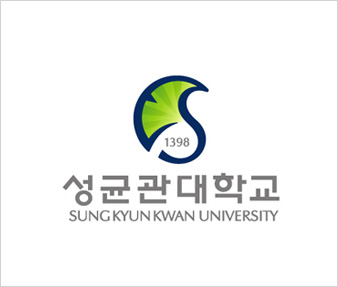 Gliederung
Grober Zeitplan ab Bewerbung bis Juli 2020
SKKU Campus in Seoul
Sprachkurs Level 3
Sprachkurs Level 4
Klausuren
Grober Zeitplan ab Bewerbung bis Juli 2020
Oktober: Bewerbung an der SKKU

Dezember: Bestätigung , Visum beantragen

Januar: Kursregistrierung

Februar: Einstufungstest, Beginn von Level 3
SKKU Campus in Seoul
Sprachkurs Level 3
Bücherkosten: 48.000 Won
8 Wochen Sprachkurs
Eine Lektion in 2 Tagen
Pro Lektion ca. 70 Vokabeln
Kleine Hausaufgaben und Tests
Sonstiges: 

80% Anwesenheit
70% um den Kurs zu bestenen
Sprachkurs Level 4
Bücherkosten: 48.000 Won
8 Wochen Sprachkurs
Eine Lektion in 2 Tagen
Pro Lektion ca. 85 Vokabeln
Wöchentliche Tests
Sonstiges:

80% Anwesenheit
70% um den Kurs zu bestehen
Klausuren in Level 3 und 4
Zwischenprüfungen Lektion 1 – 7
Endprüfungen Lektion 8 - 14
Pro Prüfungszeitraum 4 Prüfungen 
Grammatikprüfung: Vokabeln und Grammatik richtig anwenden
Grammatik-Schreibprüfung: Sätze mit vorgegebener Grammatik umformen
Schreibprüfung: Text zu einem vorgegebenen Thema schreiben
Sprachprüfung: Fragen beantworten
Hörverstehen fiel aus